সবাইকে শুভেচ্ছা
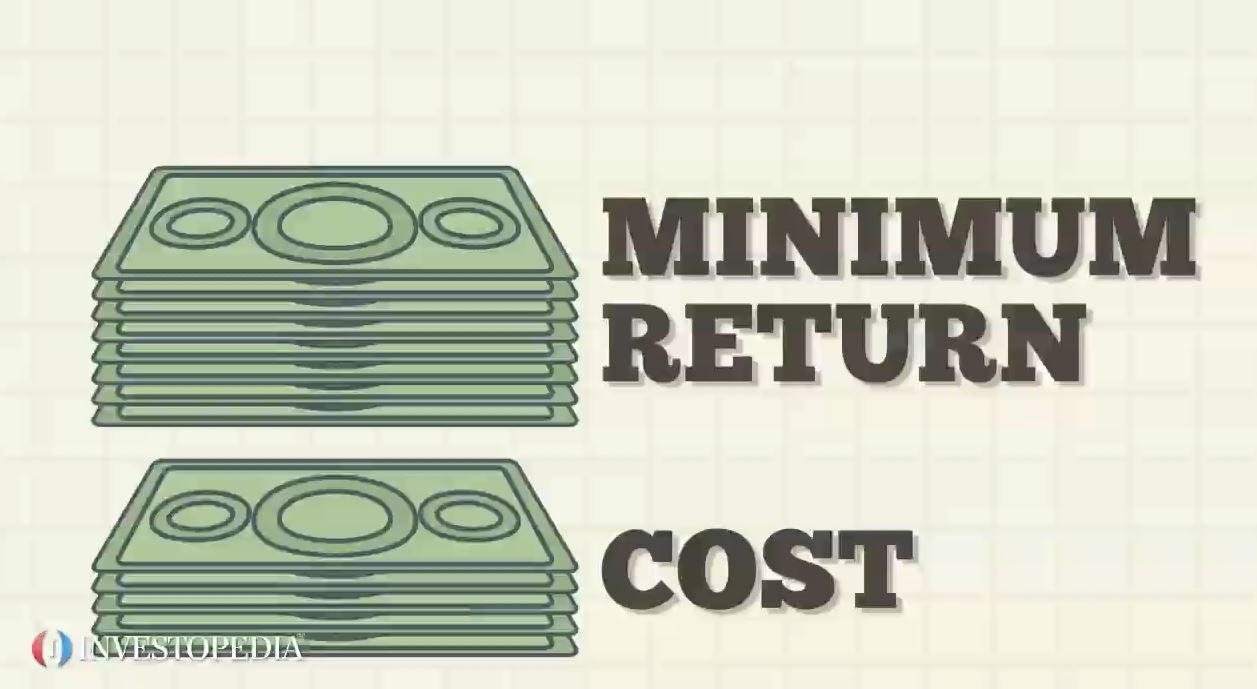 পরিচিতি
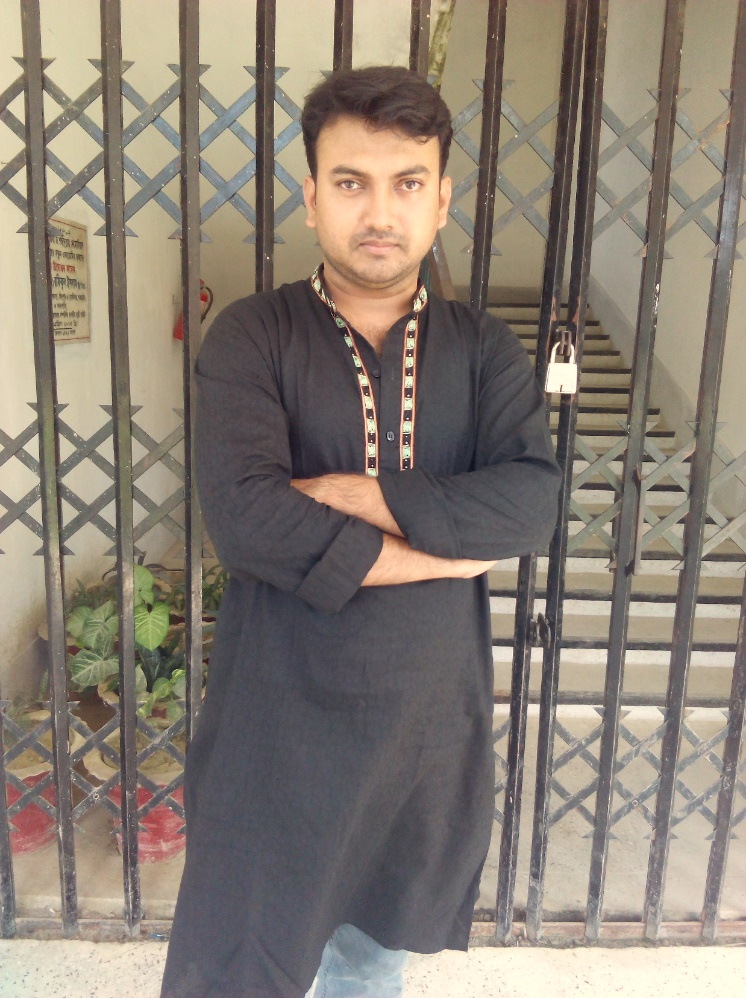 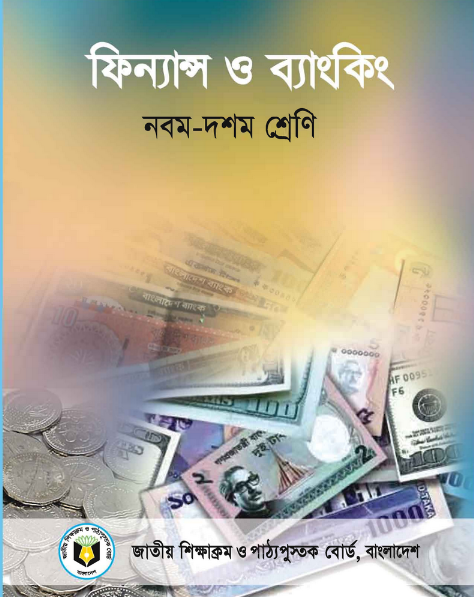 মোঃ মামুনুর রশীদ
সহকারী শিক্ষক
দেবকরা মারগুবা ডঃ শহীদুল্লাহ মেমোরিয়াল উচ্চ বিদ্যালয়
শাহরাস্তি, চাঁদপুর।
মোবাইল: 01726 126141
E-mail: mamundmdsmhs@gmail.com
ফিন্যান্স ও ব্যাংকিং
নবম-দশম শ্রেণি
পঞ্চম অধ্যায়
 সময়: ৫০ মিনিট
তারিখ: 16/১1/২০২০
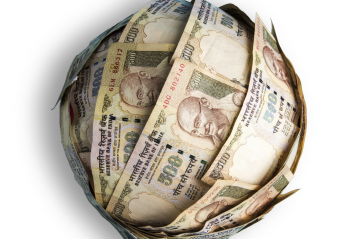 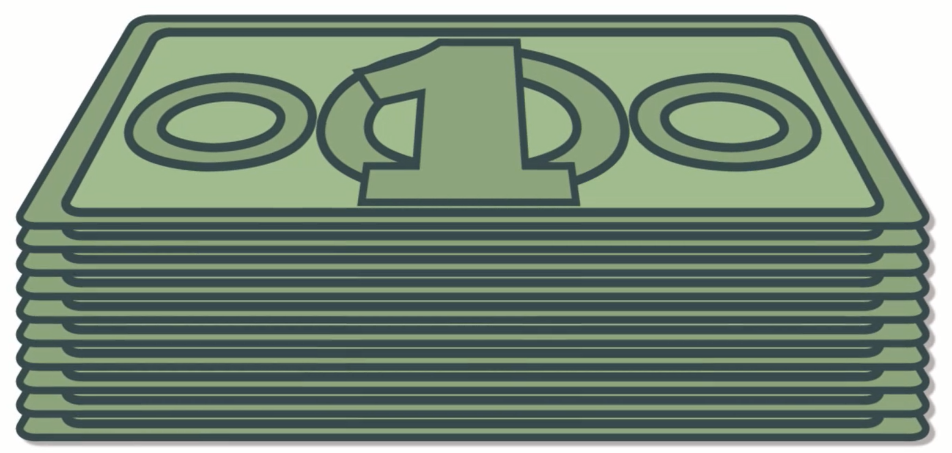 মূলধন বাজেটিং
ব্যবসায়ের সাফল্য ও টিকে থাকা
মূলধন
চিত্রঃ মূলধন
যে কোনো ব্যবসায় গঠন করতে কী প্রয়োজন?
মূলধনের সঠিক ব্যবহারের উপর কী নির্ভর করে?
সাফল্য ও টিকে থাকার জন্য কী প্রয়োজন?
শিখনফল
এই পাঠ শেষে শিক্ষার্থীরা …
১। মূলধন বাজেটিং প্রক্রিয়ার ধাপসমূহ চিহ্নিত করতে পারবে;
২। মূলধন বাজেটিং প্রক্রিয়ার ধাপসমূহ বিশ্লেষণ করতে পারবে।
নগদ প্রবাহ প্রাক্কলন
একক কাজ
সময়: ৫ মিনিট
নগদ আন্তঃপ্রবাহ কী? 
নগদ বহিঃপ্রবাহ কী
[Speaker Notes: ূষিত করে]
বাট্টার হার
মূলধন বাজেটিং পদ্ধতির প্রয়োগ
জেড়ায় কাজ
সময়: ৫ মিনিট
মূলধন বাজেটিং প্রক্রিয়ার ধাপসমূহের নাম লিখো।
মূলধন বাজেটিং-এর পদ্ধতিসমূহের নাম লিখো।
[Speaker Notes: ূষিত করে]
মূল্যায়ন
মূলধন বাজেটিং প্রক্রিয়ার ধাপ কয়টি? 
মূলধন বাজেটিং প্রক্রিয়ার প্রথম ধাপ কী? 
কোথা থেকে প্রতিষ্ঠানের আন্তঃপ্রবাহ ঘটে? 
মূলধন বাজেটিং-এ বাট্টা হার হিসেবে কী ব্যবহৃত হয়?
মূলধন বাজেটিং-এর পদ্ধতি কয়টি?
বাড়ির কাজ
মূলধন বাজেটিং-এর প্রক্রিয়াসমূহ ধারাবাহিকভাবে আলোচনা করো।
সবাইকে ধন্যবাদ
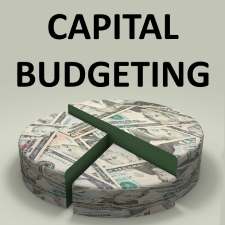